If you need to speak to the teacher please do not do this..
CH 1

A Different Canada
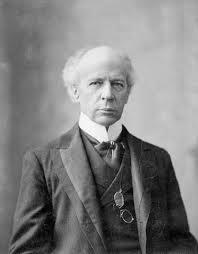 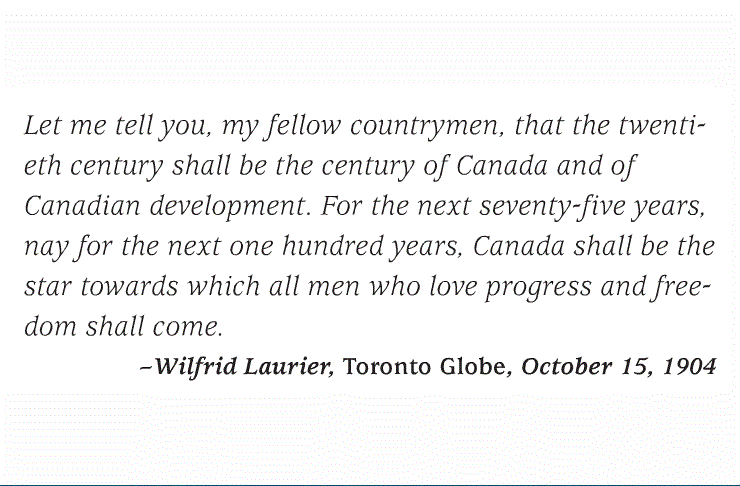 Who is Laurier, whose century would it be?  How was Canada different back then? Pg 5
Learning Outcomes:
 You will learn about early Canada and be able to identify and explain our unique cultural and political characteristics--
What is culture?


What are political characteristics?

Talk with a neighbour and give some examples of the culture and political characteristics of Canada….
Text Reading:

Quietly Read Pages 5-9 

As you read jot down an idea or two on how the following  influenced Canadian culture and politics: (1) immigration,(2) British Influence, (3)Women and (4)Quebec Nationalism
Vocabulary:  For each Word give an: 
Explanation,Example,Visual

a.Autonomy
b.Ethnocentric

From what you have  read so far how did the shifting culture lead  Canadians  to be more autonomous and often ethnocentric?
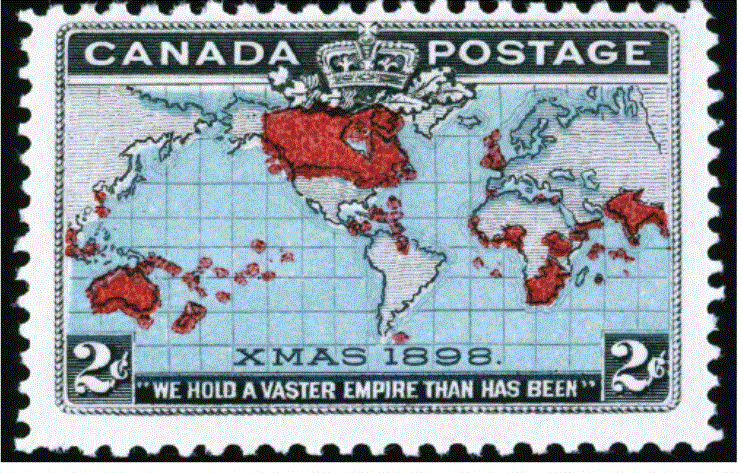 Fig 1-3- The British Empire was the biggest of the European empires, that controlled  much of the land and people of the world. What does the expression "the sun never sets on the British Empire " mean?
Homework Questions:

Write down and answer the following Questions into your notebook.
 
Pg. 6- Society Identity:"How did women....
Pg. 7- Autonomy " What was Canada's.....
Pg.8- Society Identity " Why were the attitudes of 

Answer each of these questions in full sentences..
1-2 Canada's Changing Population
Think about and be Prepared to Answer.. Review from Last Day

How is Canada still British?

How  are women influencing life  in Canada during the early 2000's?

How are the French and English getting along today?
Today we will learn about how the Canadian Government dealt with immigration…

Provincial PLO: 3a-assess the development and impact of  Can.
social policies and programs related to immigration.
Read Pages 9-12- As you read focus on the following:

Identify government policies with regards to the different immigrant groups.
You will be given a number 1-3

Your number represents either: (1)Chinese,(2)India, or (3)European

Identify three or four ways  groups were treated unfairly  by the government or Canadian Citizens
Share this info with your group

Record info in your notebook
Homework Assigment 1-2
Society/Identity Questions
Pg. 9 (2 questions)
Pg. 12 (1 question)
Definitions--Assimilation
Practice Questions:
Pg. 12- 3,4
Figure 1-5 (2 Questions)

Extra-http://news.nationalpost.com/2013/12/27/as-canadian-citizenship-rules-face-an-overhaul-by-the-harper-government-in-2014-heres-what-to-expect/

What is the issue? What is your point of view?
1-3- Challenges Faced by Aboriginals 
Pg 13-16
Provincial Outcome 3E-Demonstrate knowledge of challenges faced by Aboriginals and their response to reserves, self government and treaty negotiations.
Review Questions from last day

How did the current governments  of Canada respond to the Komagata Maru and Head Tax ?

a. the government ignored
b. the government said sorry
c. the government said sorry and gave financial compensation
d. the goverment put it to a vote.
Review from Last Class
Quietly Read Pages 13 and 16.
http://www.youtube.com/watch?v=WLnBZgdbSyc
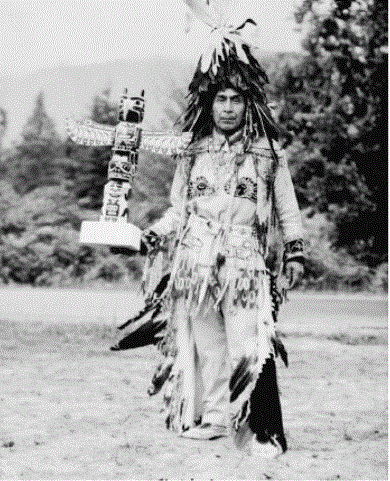 Who is this?
Who's Who- GLM- 6
Skill-Analysis
Criteria: 
___Accurate info. for each quest.
___neat
___comprehensive answers
___thoughtful answers
___Creative (Drawing,i Ilustration)
___ Google Capilano- Find out something about how he has impacted Vancouver.
Assignment Mark on:
6-Exceeds expectations above
5-Meets all above expectations to a high standard
4- Meets all above expectations to a good standard
3-- Minimally meets above criteria
1/2-does not meet criteria.
On the back of GLM-6 Answer the following questions based on Page 16:

1. Define urbanization.
2. What led to more jobs in the cities?
3. What happened to the population of Winnipeg?
4. Describe the many differences between the wealthy and poor ?
1-4 Canadian Economy and Resources in the Early 1900's
Provincial Learning Outcome:

3B- 

Identify the causes and effects of economic change in Canada..
Read 18-21
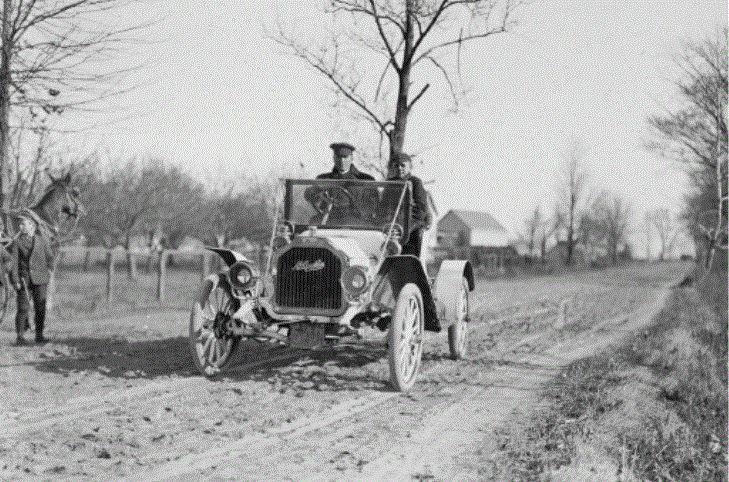 How much was this car worth?
Cause and Effect

Use GLM-13  to illustrate some effects 0n Canada:

Fill these ideas neatly in the Left Boxes.

1. Availability of Electricity..
2. Corporate Giants with no competition..
3. Extraction and use of the Environment..
Cause and Effect:


In the right side of the organizer list effects......3 or 4

For example---Electricty caused factories to be powered
Assignment Part 2 

1.Complete key terms page 19.

2. Economy/Geography- Pg 18 and 20

3. Practice Questions
#2, and #3- Page 21

Critical Inquiry Page 21....
4.Read- Athabasca--Oil Sands
Answer Thinking Crit.. 1-16